“If I had asked people what they wanted, they would have said faster horses.”
Henry Ford
Tavara vs palvelu
https://www.ellibslibrary.com/fbf
TESTAAMAAN testaamaan
Tunnus: demo6
Salasana: odem6

Tunnus: demo7
Salasana: 7dem0

Tunnus: demo8
Salasana dome8
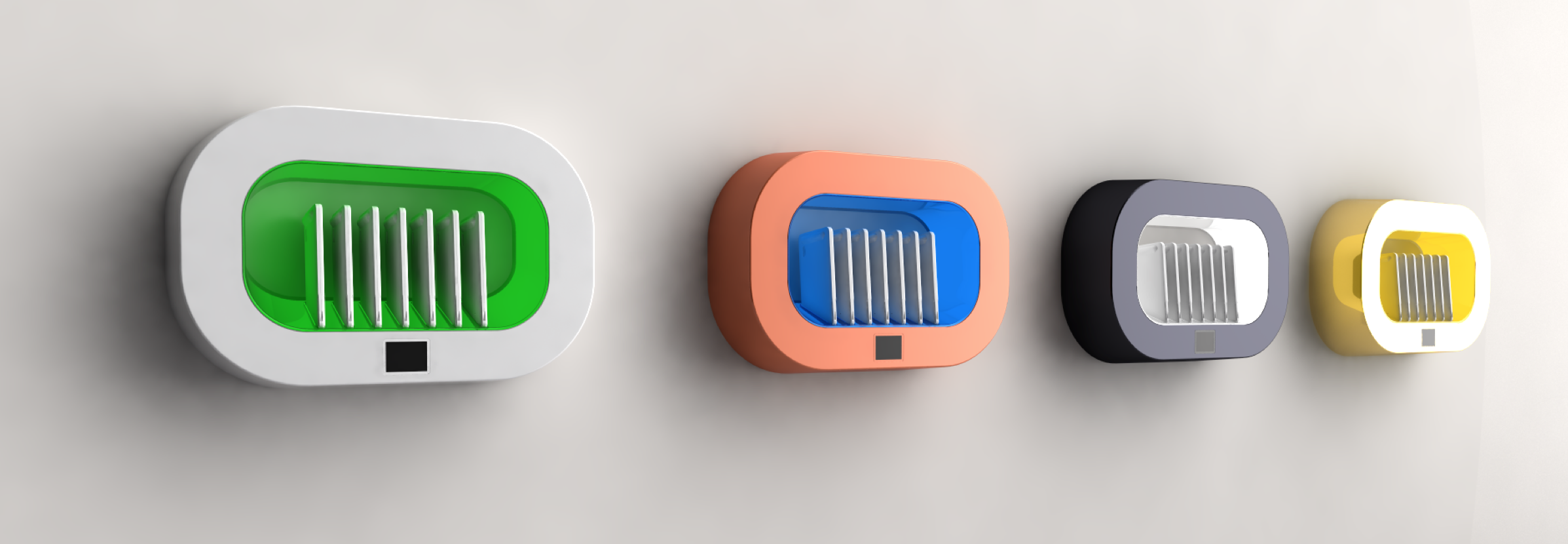 Kirja-alan kokonaisprosessi kuvailutietojen näkökulmasta - tulevaisuuskenaario
Toimijat
10. Luettelointi- 
    tietoja
Onix-keskus
Kustantajat
Valtakunnallinen kuvailukeskus
1. Minitietue
4. Onix-tietue
2. Tuotetietoja
3. Tilaustitietoja
4. Onix-tietue
Kansallis-kirjasto
5. Onko luettelointi-tietoja
Sopimus-toimittajat
Kirjasto X
Kyllä
Ei
6. Luettelointitietojen
kopioiminen ja / tai täydentäminen
6. Luettelointitietoja
6. Primaari-luettelointi
Järjestelmät/palvelut
8. Luettelointietoja
7. Luettelointitietoja
Melinda
Fennica
Kirjasto-järjestelmä X
9. Luettelointietoja
Käytetyt symbolit
= Järjestelmä tai palvelu, johon tietoa tallennetaan
= Prosessiin osallistuvan toimijan nimi
= Tietojen syöttö
= Valinta
= Lähetettävät tiedot
= Vaihtoehtoinen tapa
lopuksi